소재수치해석 						Mid-Term
MSE 20100099 장민지.
Problem
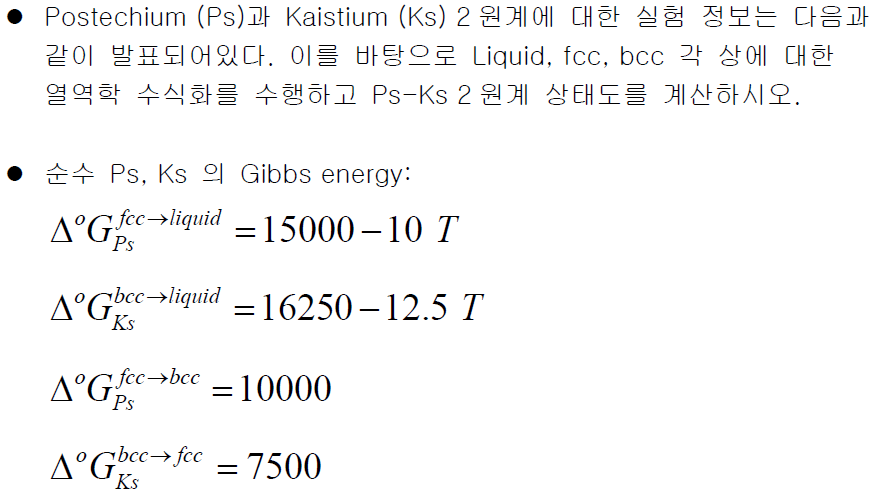 Problem
주어진 데이터
액상에서의 Enthalpy of mixing (J/mol)
1500K 액상에서의 Ks 활동도 (reference state: Liquid Ks)
Enthalpy of Formation in FCC and BCC
Activity of Ps in BCC and Activity of Ks in FCC at 1100K


 LIQUID, FCC, BCC 각각에 대하여 REGRESSION을 이용해 OMEGA value 구하기 (HW#6)
 Chemical potential 식의 equilibrium condition을 통해 phase diagram 그리기  (HW#4)
 Chemical potential 식을 이용하여 Eutectic point 를 구하고 phase diagram 완성하기
Introduction 1.
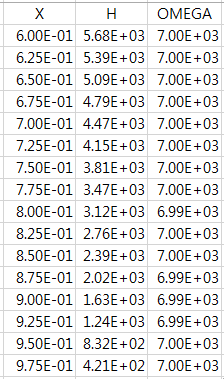 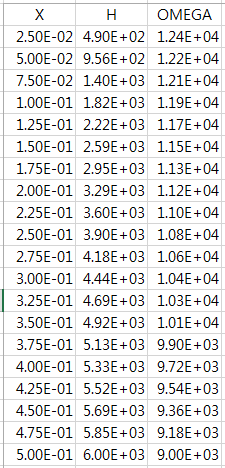 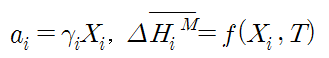 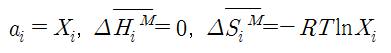 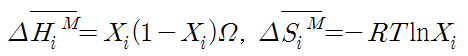 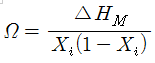 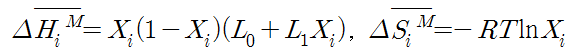 Introduction 1.
For FCC
Enthalpy of mixing
For BCC
Enthalpy of mixing
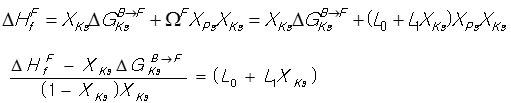 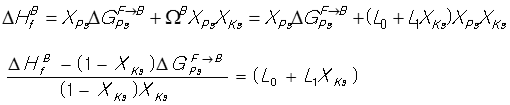 Activity
Activity
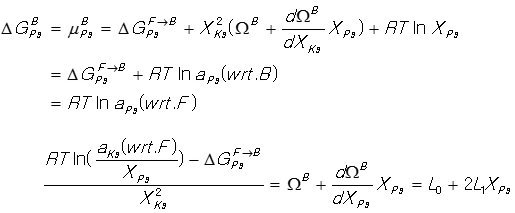 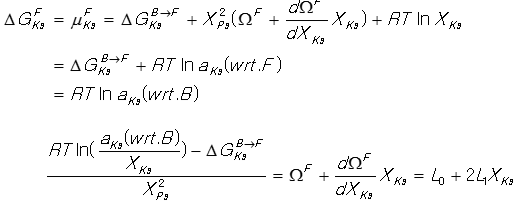 Introduction 2.
Chemical potential
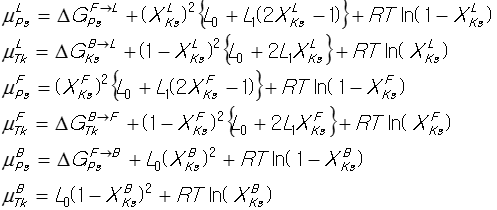 Phase diagram
Eutectic point
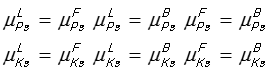 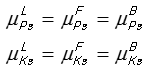 Introduction 2.
Newton’s Method
Eutectic point
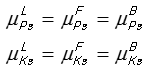 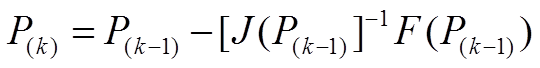 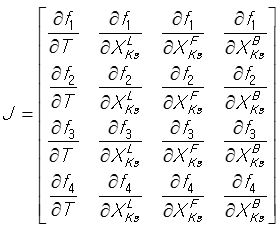 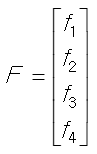 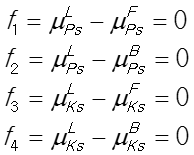 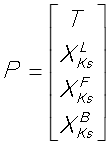 Algorithm & Coding 1.
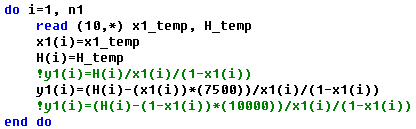 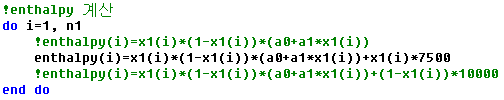 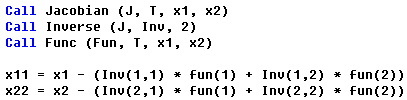 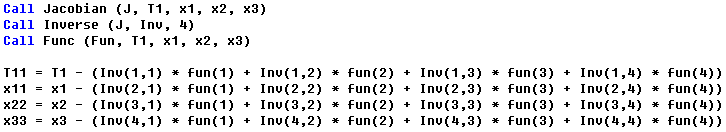 Results 1.
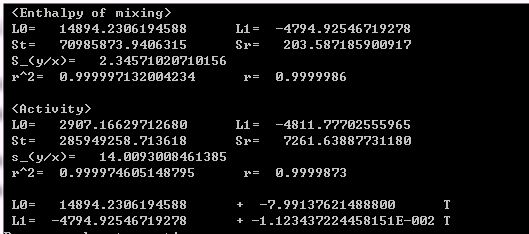 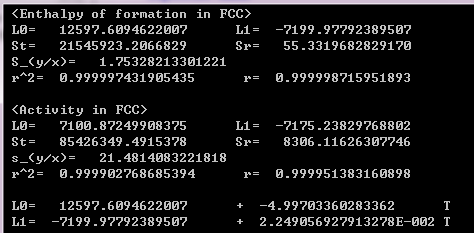 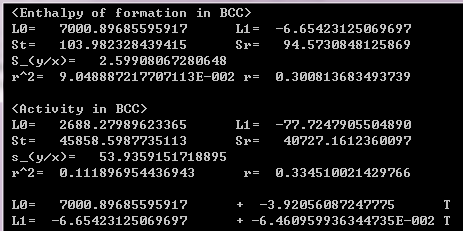 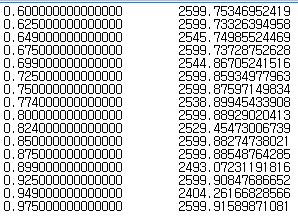 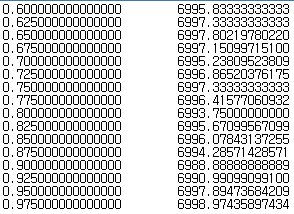 Results 2.
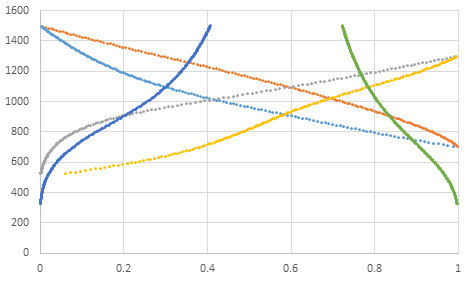 Results 3.
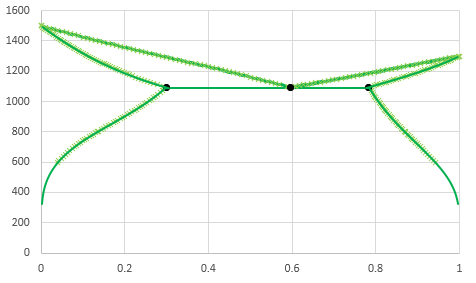